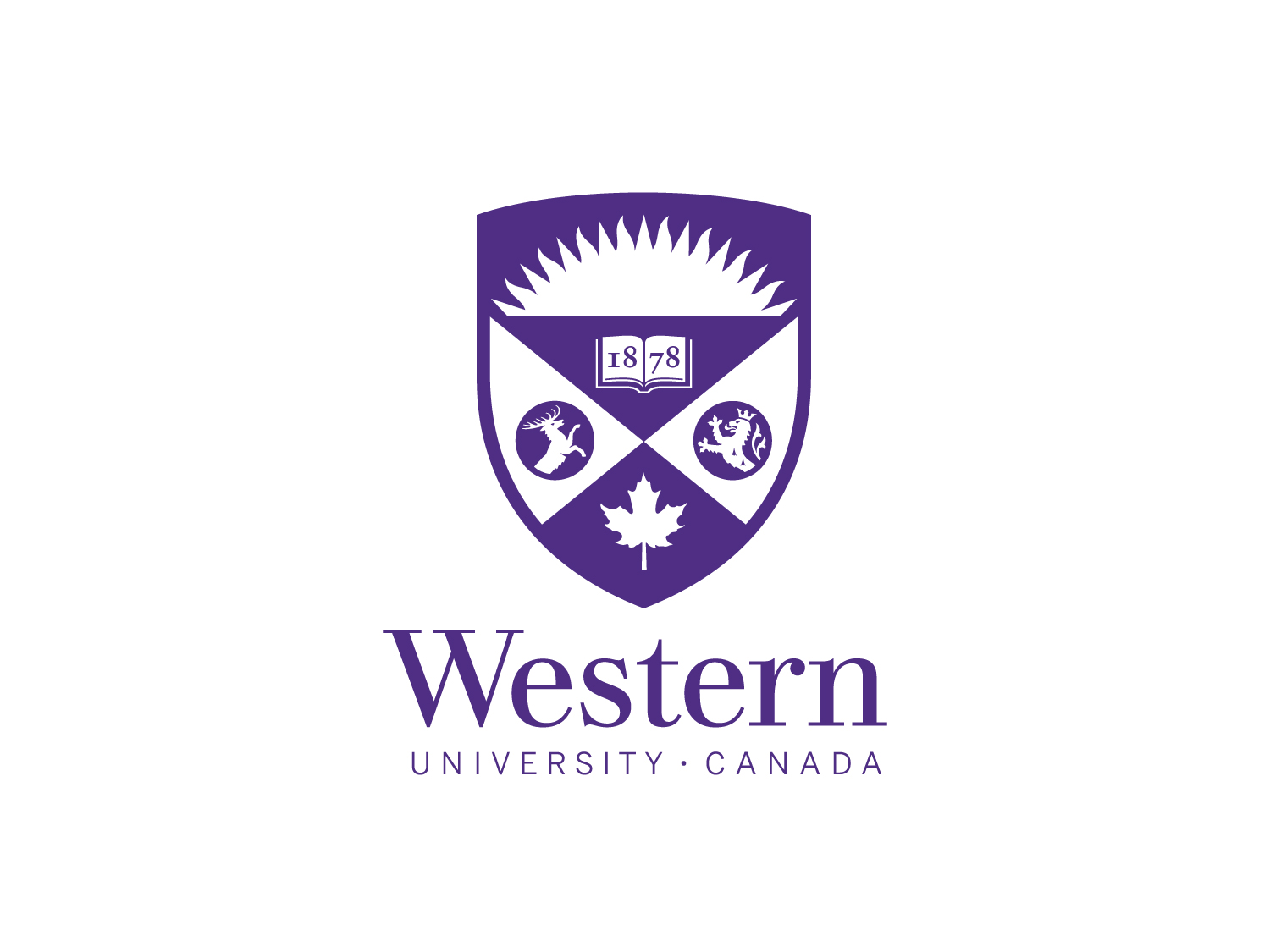 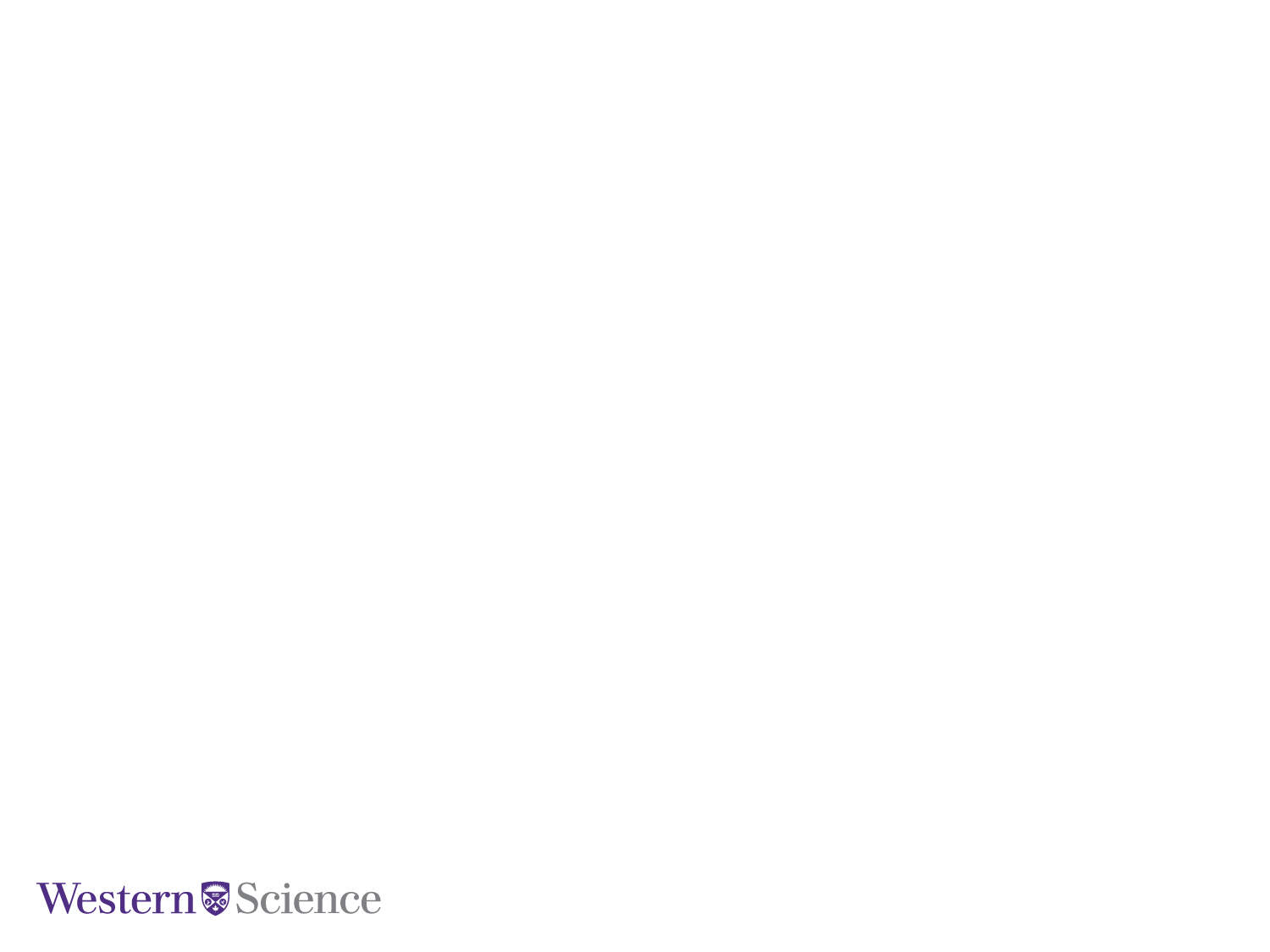 CS2209 Tutorial 2
Sep. 21st , 2020






Xindi Wang
 xwang842@uwo.ca
Department of Computer Science
Reminder
Assignment 1 is due on Sep 23rd in zyBook (which means that you are required to buy zyBook to finish the assignment)
Presentation Title Here
Today’s Agenda
Review of Logical Operations
Logical Laws
Rules of Inference
Agenda
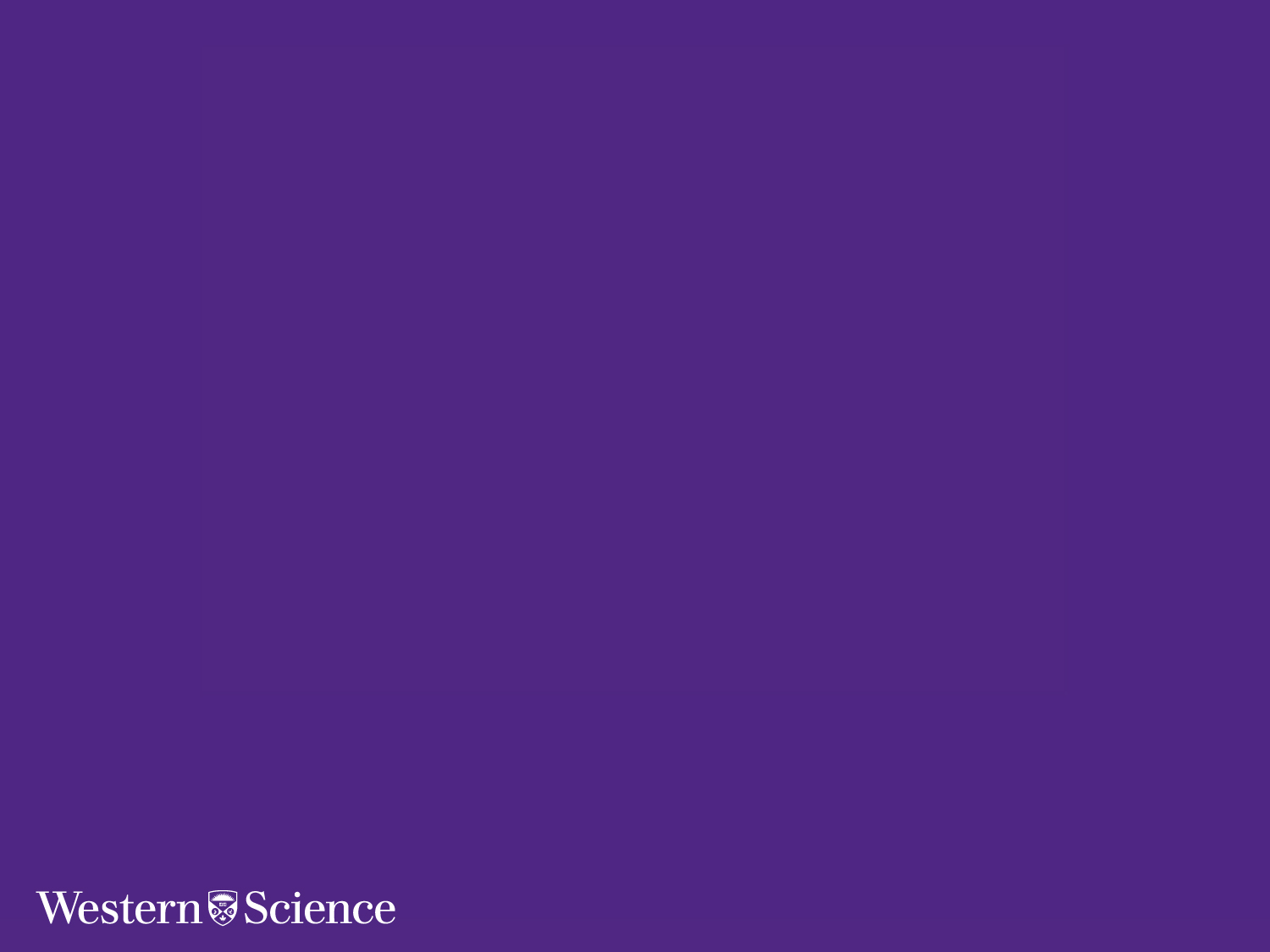 Review of Logical Operations
Review of Logical Operations
Logical Operations
Basics:
Logical Operations
Logical Operations
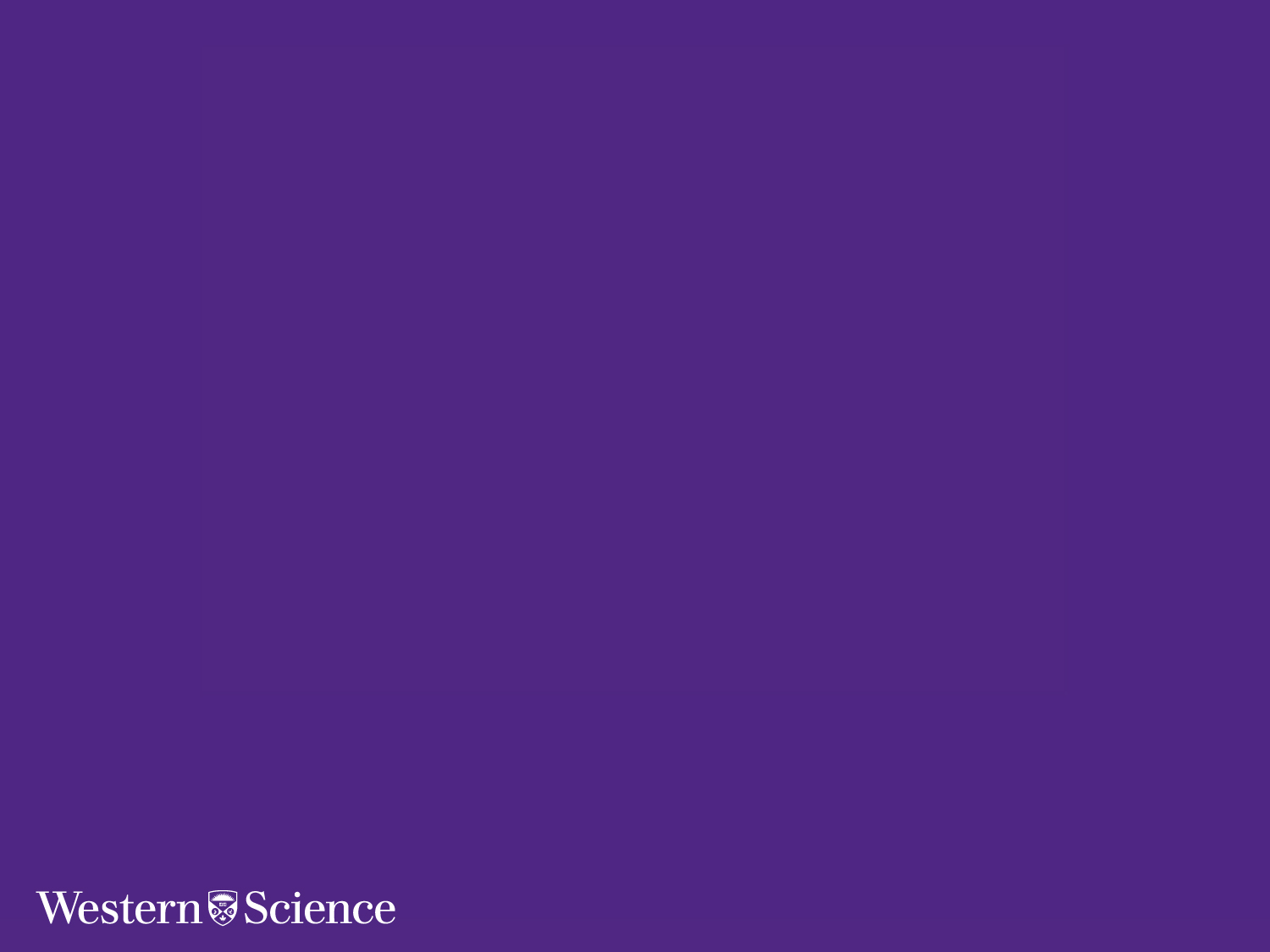 Logical Laws
Logical Laws
Logical Laws
Propositions
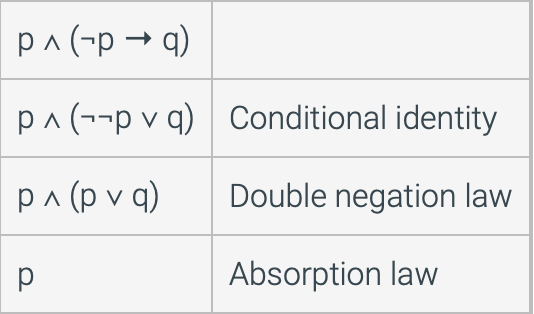 Logical Laws
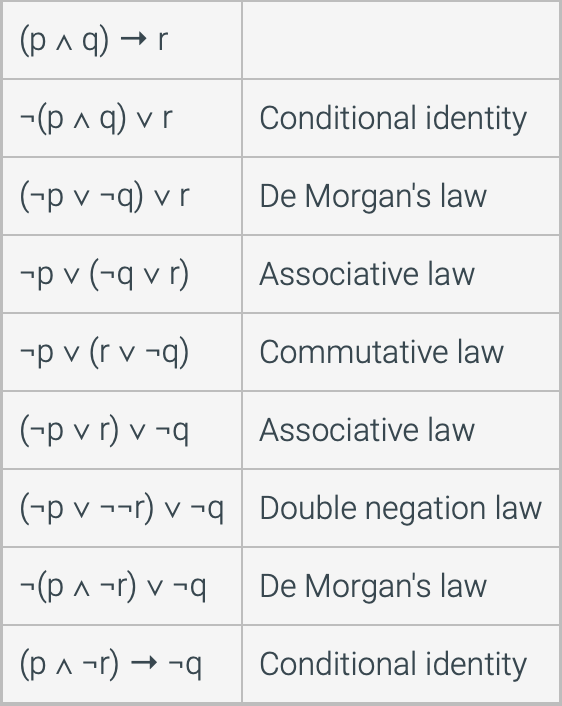 Logical Laws
Logical Laws
Simplify the compound proposition using logical laws
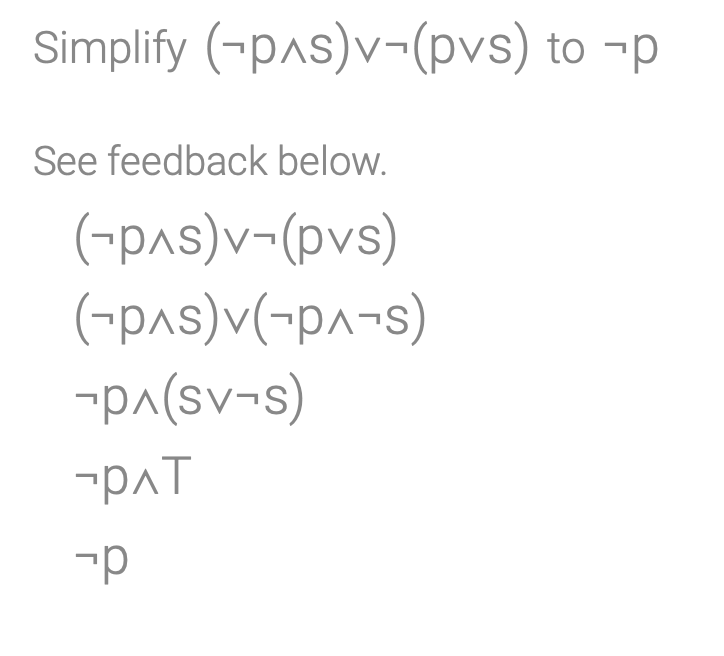 Logical Laws
Logical Laws
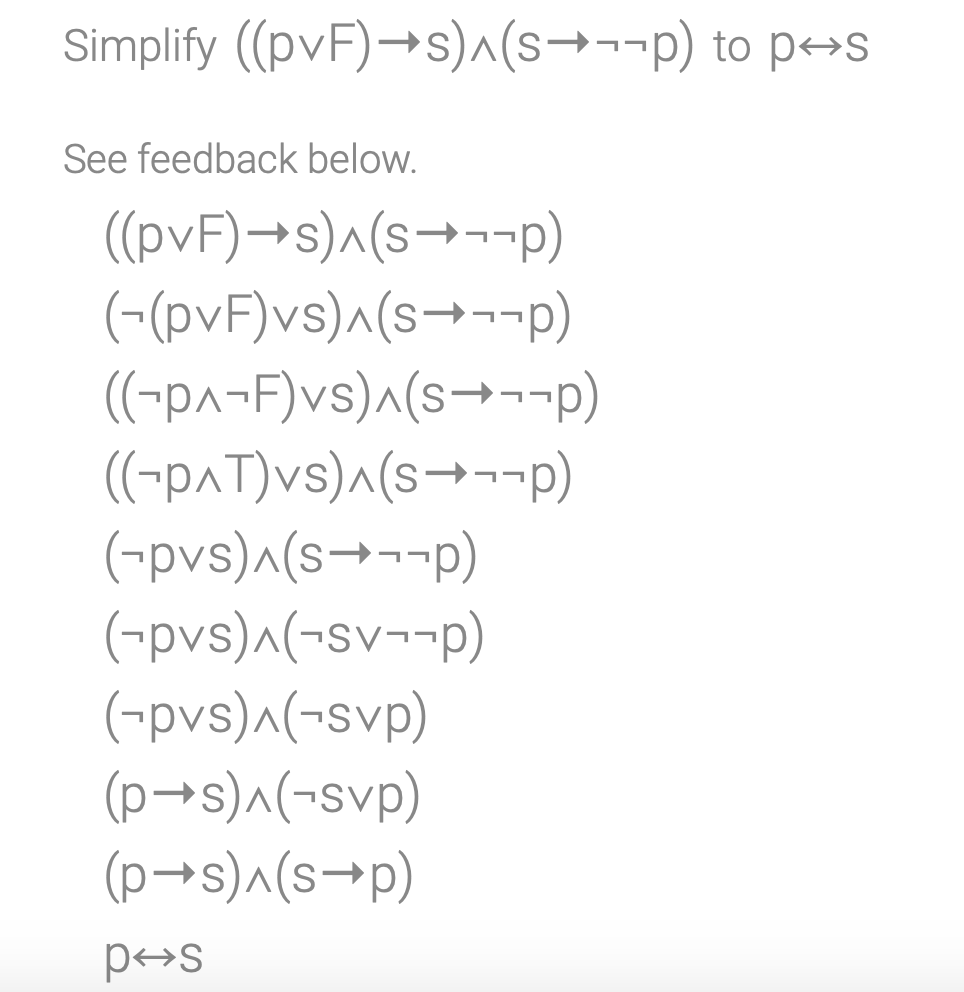 Logical Laws
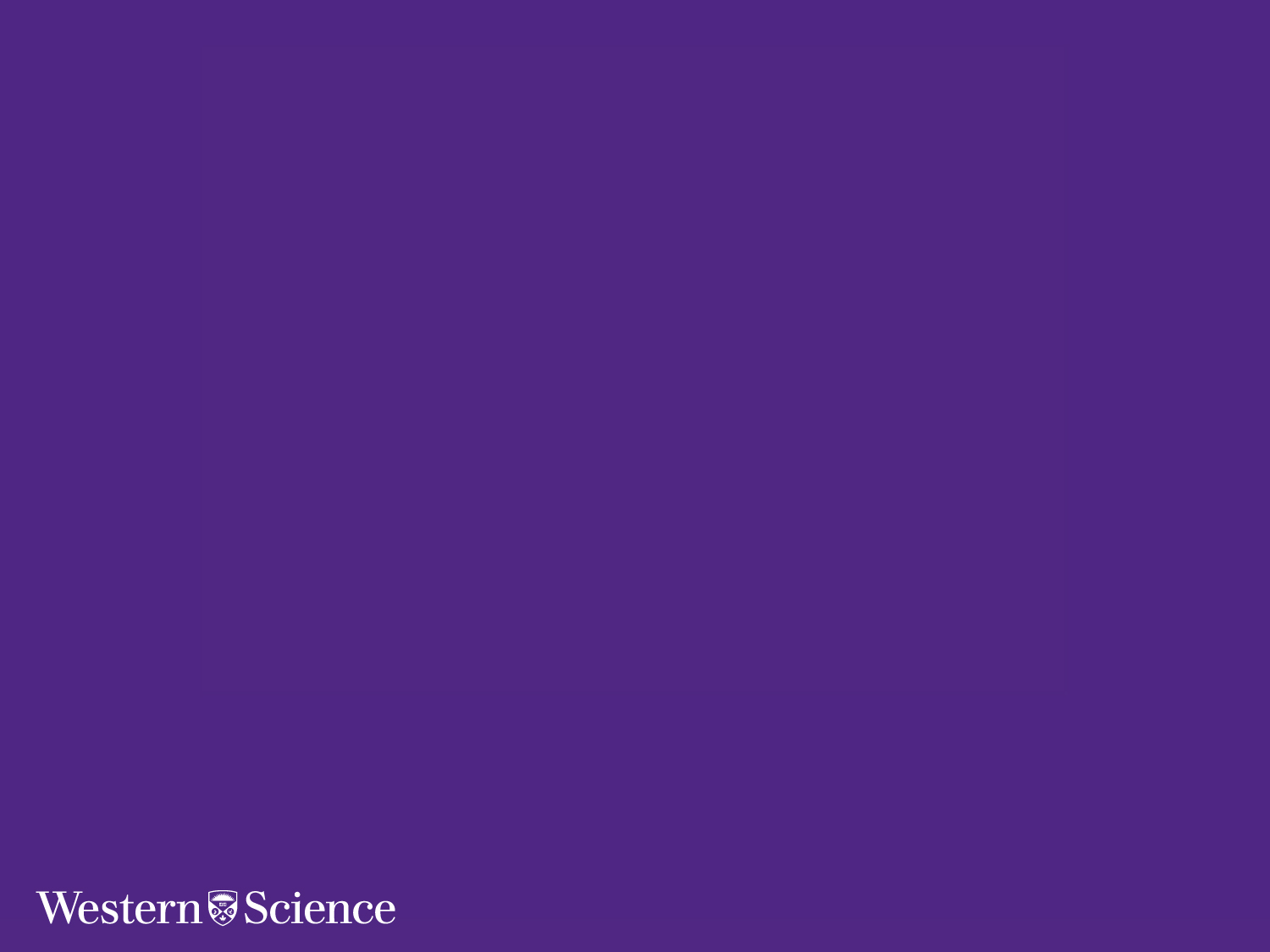 Rules of Inference
Rules of Inference
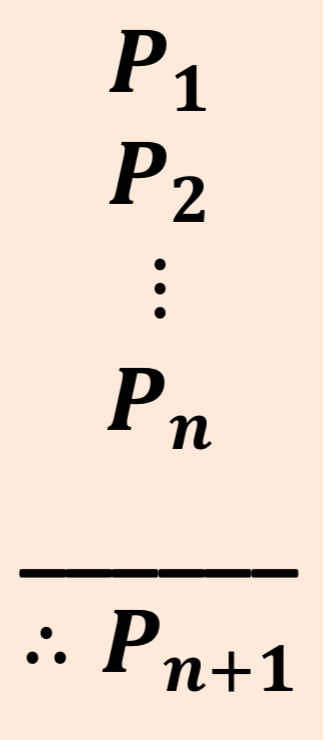 Rules of Inference
Arguments and Validity
Here is an argument expressed in English


Assign variable names to each proposition
w: It is windy, r: It is raining, c: The game will be cancelled
Write into arguments form:



p: It is raining, q: It is windy, c: the game will be cancelled
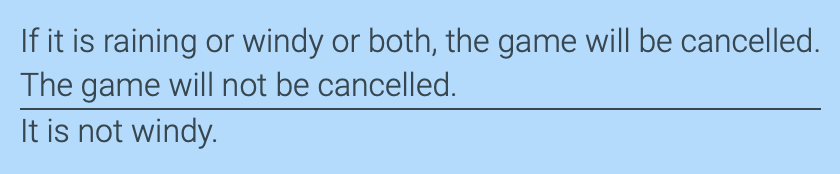 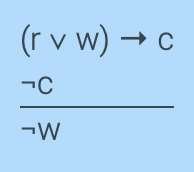 Rules of Inference
Rules of Inference
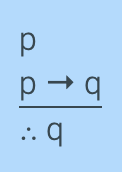 Rules of Inference
Rules of Inference
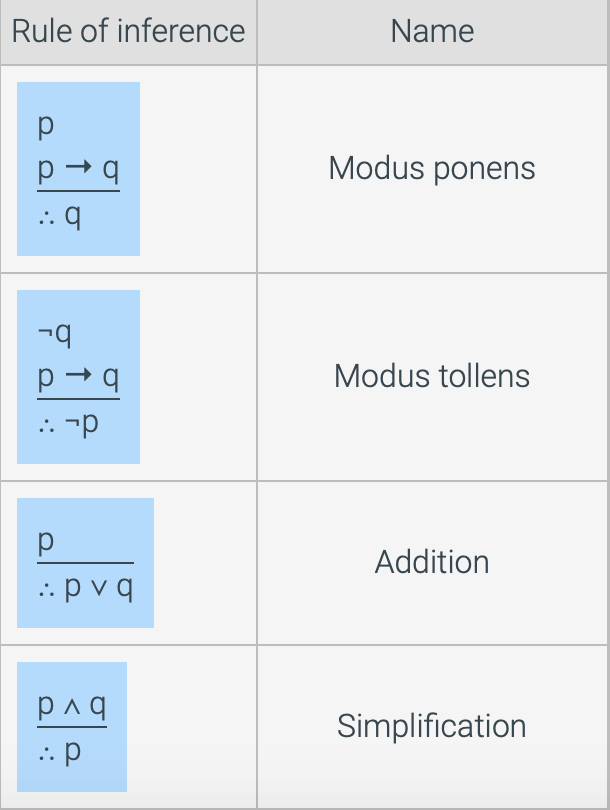 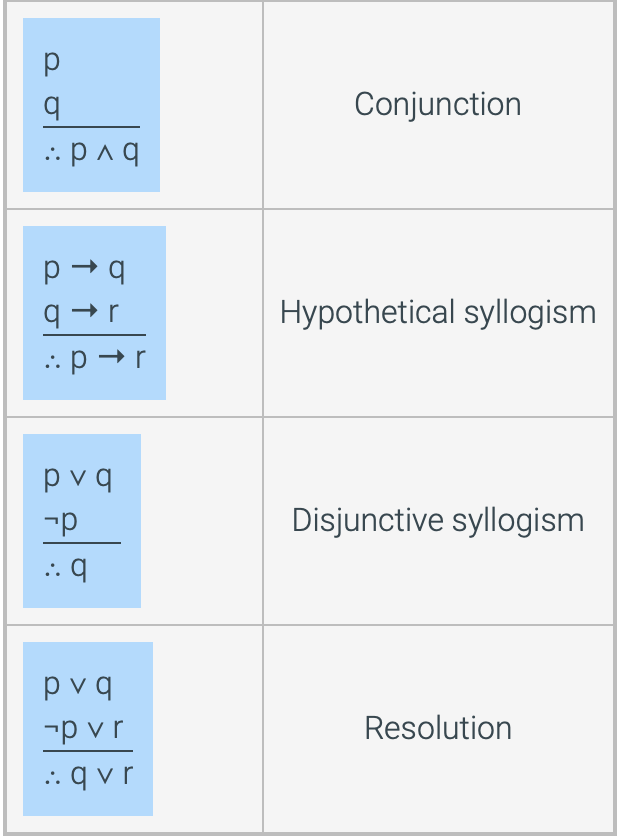 Rules of Inference
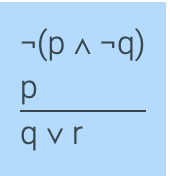 Rules of Inference
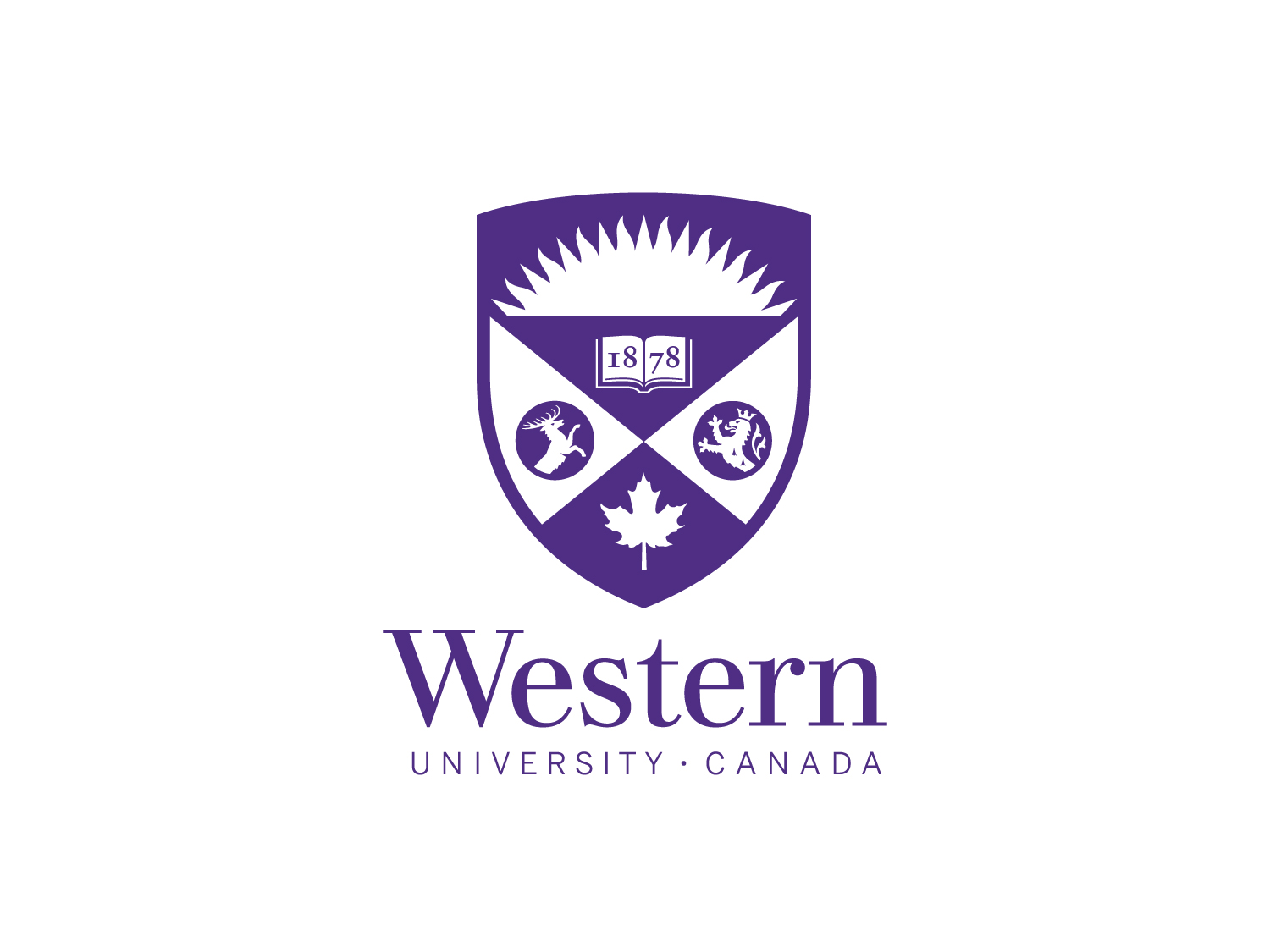